Electronic Theses and Dissertations in Current Research Information Systems
Joachim Schöpfel, University of Lille 3, France
Danica Zendulkova, Slovak Centre of Scientific and Technical Information, Slovakia
Omid Fatemi, University of Tehran and Iranian Institute for Information Science & Technology, Iran
May 14, 2014
ETDs in CRIS
1
Review of CRIS2010 and CRIS2012
CRIS 2010:
SEMAT, National Current Research Information System for Iran
CRIS 2012:
CSTIS, Policy Making Body for National Research Information System in IRAN
CRIS 2014:
NOSARS, yesterday.
GANJ, National repository of ETDs today.
May 14, 2014
ETDs in CRIS
2
Iran Scientific Articles
May 14, 2014
ETDs in CRIS
3
[Speaker Notes: In Islamic Republic of Iran, as Iran 1404, the Vision Document or 20-Year Document dictates the country will be the first in the region
This has resulted in a national research movement and hence, the number of scientific documents has been extremely rising in the recent years.
The number of scientific production has grown substantially in the recent years in Iran. At the end of 2009, the number of Iranian scientific papers was 17,000 out of 1,670,000 global scientific papers. In 2010, 1 percent of global scientific productions was from Iran, while this rate has been increased to 1.2% before the end of 2011. [ISC] Iranian scientists have recorded a total of 88,827 scientific papers during 1990 to 2010; while this record has been only 1387 papers during 1990-2000. [ISC]]
GANJ concept
We had SEMAT:
Every research entity
But – meta-data level
Full text is required
Search, 
plagiarism, …
Repository of individual research object category (entity)
Registration mechanism
National ETD Repository (NOSARS)
May 14, 2014
ETDs in CRIS
4
Concerns
How to collect all full-texts?
How to have current information?
How to have valid data?
How to help universities to setup submission system?
What about security concerns of university?
What about copyright issues?
May 14, 2014
ETDs in CRIS
5
Design of GANJ
CSTIS (“Commission of Science and Technology Information System”) role
Assigning of national individual full text repositories to Iranian institutes (institutional mapping)
Both print and Electronic versions of ETD should be submitted to SEMAT and GANJ.
Indexing should be done using controlled vocabulary and thesaurus.
Presenting bibliographic information and abstract free of charge.
Providing downloadable full text for members including:
universities, research institute, and individuals
May 14, 2014
ETDs in CRIS
6
Commission of Science and Technology Information System
From CRIS2012 slides
Only S&T Information
Information Policy Making
Developing Guidelines and standards
Establishing S&T Information Registry
Institutional Mapping:
Determine the job description for subsidiaries, units, committees and work groups
Design
May 14, 2014
ETDs in CRIS
7
Registration Mechanism
Student
Final proposal
session
Proposal submission
The data is registered and managed during the work flow of every individual object.
The result:
Completeness
Validity
Being current and recent
No extra effort
Major modifications
Defense request
Derense session
To Student
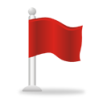 Certificate
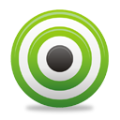 Grading / Accepting
University Rep.
Proposal Approval
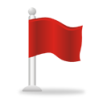 Getting started
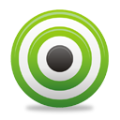 To Student
May 14, 2014
ETDs in CRIS
8
SEMAT and GANJ
SEMAT (National CRIS)
Institute ‘s CRIS
Institute’s Library
Institutional Repository
Non – research system
National Repository of Journal Articles
National Repository of Dissertations
(GANJ)
National Repository of Patents
May 14, 2014
ETDs in CRIS
9
Message Hub
National CRIS - SEMAT
GANJ
Message Hub
Message
Message
National Repository for Dissertations
Other systems: HR, EMS
University Library
National Repository for Patents
Message
May 14, 2014
ETDs in CRIS
10
SEMAT
University
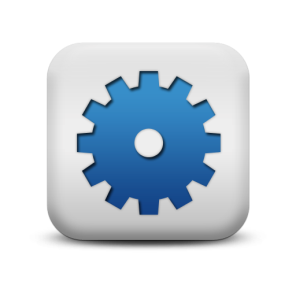 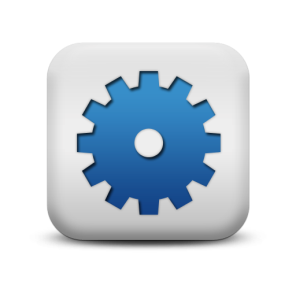 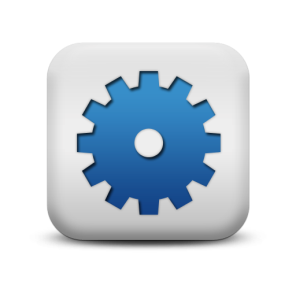 Message Gateway
Message Hub
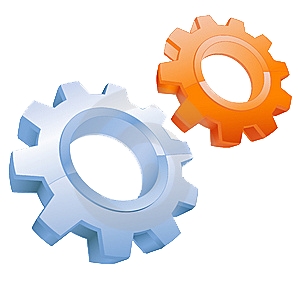 Garbage Filtering
Security Control
validation
Business Rule
Control
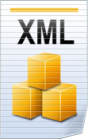 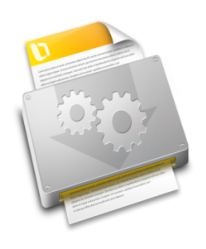 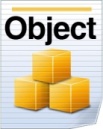 Adaptor
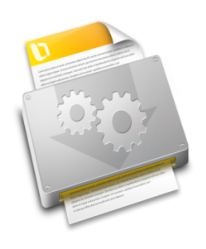 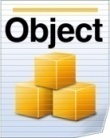 No Satisfied
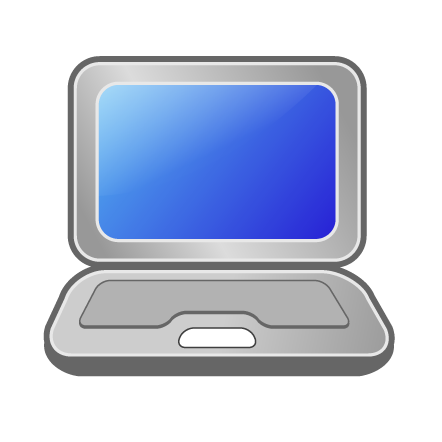 Adaptor
Invalid
OK
Portal GUI
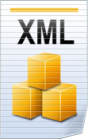 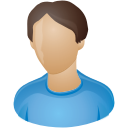 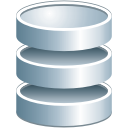 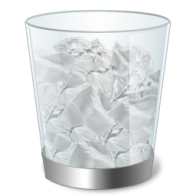 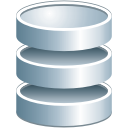 User
Incomplete messages
Garbage Message
SEMAT DB
May 14, 2014
ETDs in CRIS
11
Facts and Figures
In 2013, 404 ETD registered daily
In total (2013): 
47251 ETD
34851 MSc
2806 Ph.D.
44662 proposal
From 2008 registration started:
151367 ETD
May 14, 2014
ETDs in CRIS
12
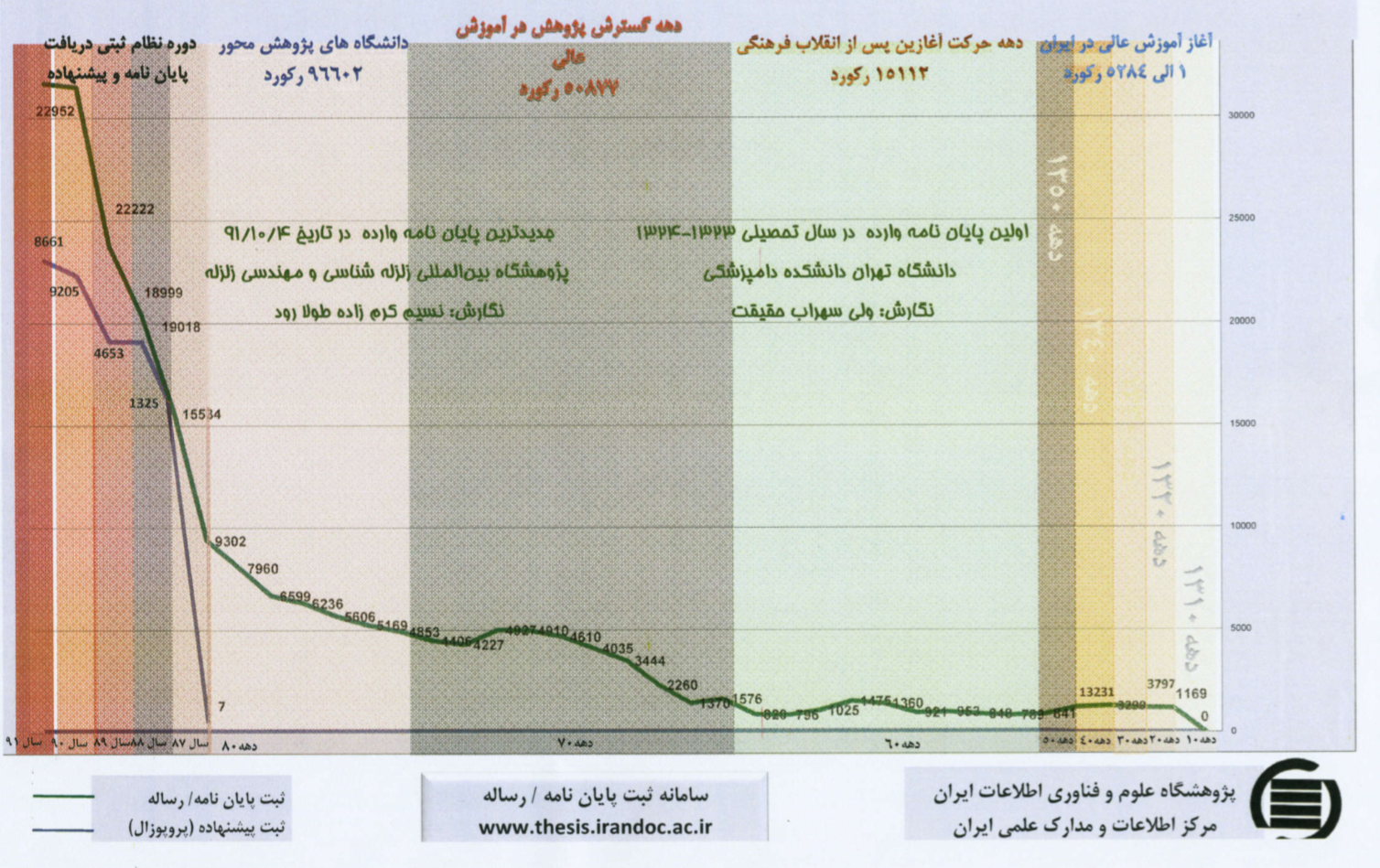 May 14, 2014
ETDs in CRIS
13
Thank you for your attention
Comments, Suggestions, Questions?
omid@fatemi.net
May 14, 2014
ETDs in CRIS
14